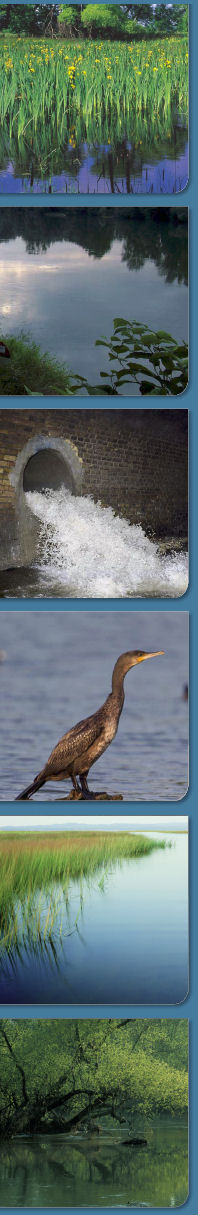 A vízgyűjtő-gazdálkodási tervezés aktualitásai a KÖVIZIG működési területén
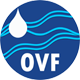 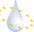 Aktualitások:
2015. július - augusztus
Társadalmi és tematikus fórumok, szakmai egyeztetések lefolytatása (ilyenen vagyunk most)

2015. december 22.
Vízgyűjtő-gazdálkodási terv felülvizsgálatának nyilvánosságra hozatala
A 2009. évi tervezés:
A 2009. évi tervezés:
A KÖVÍZIG 3 db alegység tervének összeállításáért volt felelős.

				kijelölt vízfolyás		állóvíz
- Sebes-Körös (2-14)
	természetes:			5		-
	mesterséges:			2		2
- Kettős-Körös (2-13)
	természetes:			9		-
	mesterséges:			4		4
- Hármas-Körös (2-16)
	természetes:			1		3
	mesterséges:			3		2
		összesen:			24 db		11 db

2 db alegység tervének összeállításában közreműködött:
- Berettyó (2-15)
	természetes:			-		-
	mesterséges:			1		1
- Hortobágy-Berettyó (2-17)
	természetes:			1		-
	mesterséges:			2		-
		összesen:			4 db		1 db		
		mindösszesen:			40 db
2009. évi tervezés eredményeinek táblázata(állapot értékelés és célkitűzés):
Kövizig kijelölt vízfolyás víztestjeinek (a folyóknak) a minősítése:
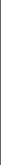 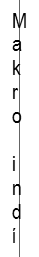 intézkedési kódok jelentése:
intézkedési kódok jelentése:
2015 évi tervfelülvizsgálat eredménye:
1 db országos terv
4 db részvízgyűjtő terv készítése

„a Kvassay Jenő terv elkészítése és a vízgyűjtő-gazdálkodási terv felülvizsgálata” című KEOP-7.9.0/12-2013-0007 projekt keretében tervezteti az Országos Vízügyi Főigazgatóság tervező vállalkozókkal
A vizigek a szakmai felülvizsgálatot adják
2015 évi terv-felülvizsgálat VIZIG feladatai:
A VGT1 végrehajtásának értékelése
megvalósult intézkedések értékelése,a jó gyakorlatok bemutatása 
elmaradt intézkedések okainak feltárása és javaslat az akadályozó tényező felszámolására
A Központi szakértők (vállalkozó) által javasolt intézkedési változatok véleményezése, kiegészítése, egyeztetése
A Központi szakértők által javasolt célkitűzések, mentességi indoklások véleményezése, kiegészítése, egyeztetése
Az alegységi függelékbe kerülő, részletesen kidolgozandó intézkedés (ek) kiválasztása, tervezése
Közreműködés az ÁKK-VGT harmonizációjában, a kapcsolódó hatás csökkentő intézkedések tervezésében
2015 évi tervezés elvárt eredménye:
Részvízgyűjtő tervben, de víztestenkénti felülvizsgálata:
a jelenlegi állapotnak (monitoring eredmények alapján)
a besorolásoknak (természetes, erősen módosított, mesterséges)
a jó állapot, illetve potenciál elérhetőségének
a jó állapot elérési határidejének (2021-2027)
a tervezett intézkedéseknek
Illetve az intézkedések részletesebb, konkrétabb megfogalmazása az EU előírása alapján
2015 évi tervfelülvizsgálat feladatainak egy eleme, a Mai fórum aktualitása
A 2015-ös határidőre kitűzött intézkedések megvalósulásának és azok eredményeinek bemutatása, a jó gyakorlat bemutatása

A vízfolyások medrét érintő intézkedési csomag egy elemének, a DU3 intézkedésnek a megvalósulása 2015-ig a Hármas-Körös és a Sebes-Körös alsó víztest esetében

A DU3 intézkedés megkezdése a Kettős-Körös esetében (2015-2021 között terveztük megvalósítani)
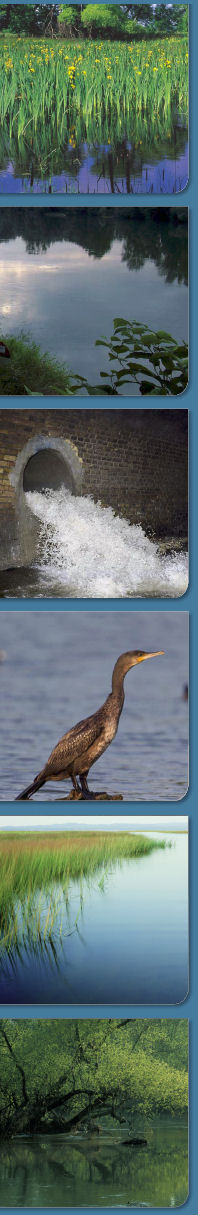 Következnek a 2015-ig megvalósítani tervezett „DU3” kódjelű intézkedési tervpont teljesülésének részleteiköszönöm a figyelmet!
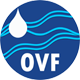 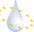